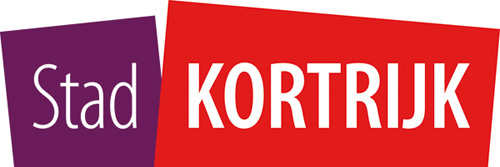 Fuifbuddie
Drugspreventie
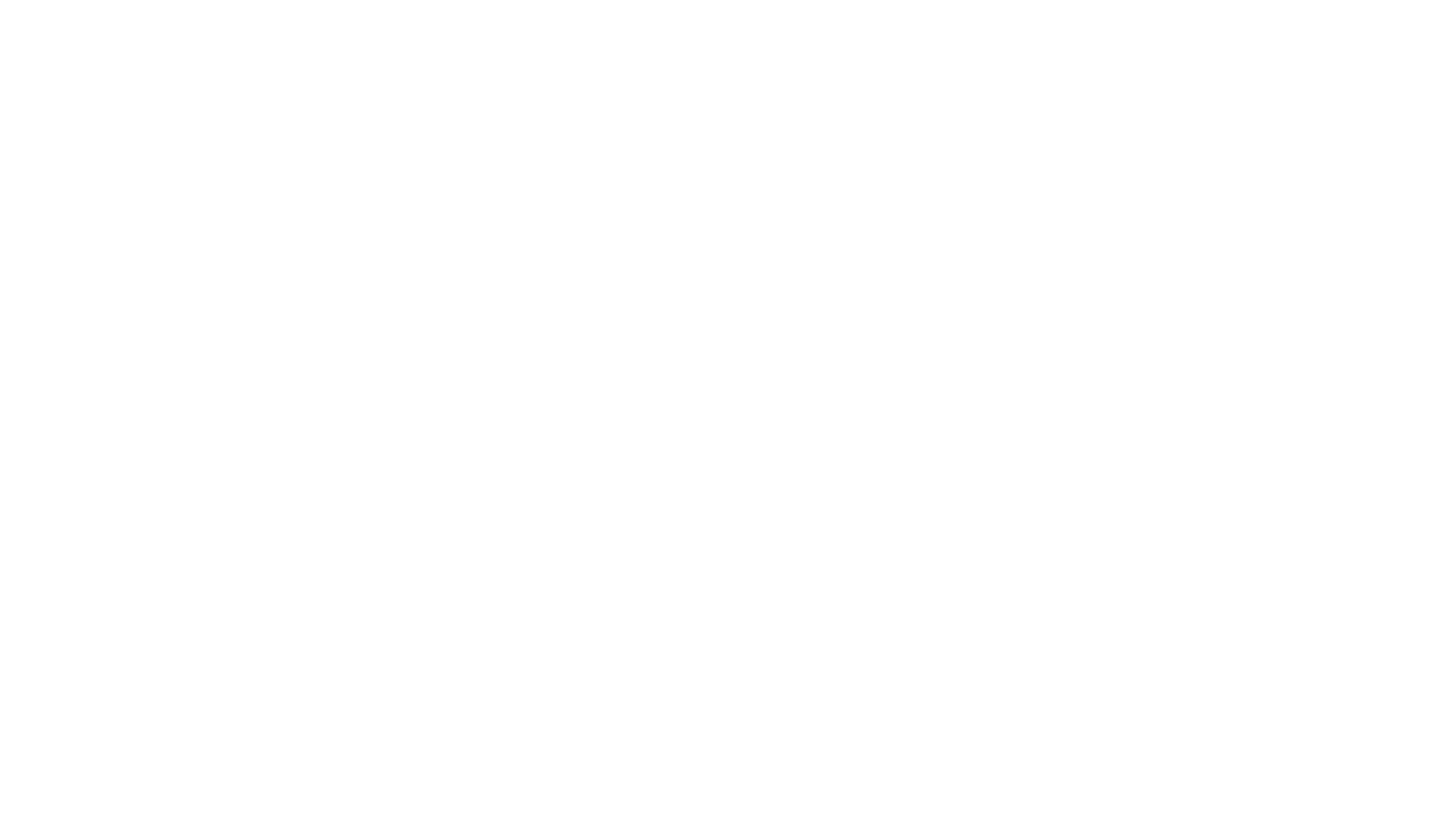 Werken in op de hersenen en beïnvloeden 
              ​
Denken, gevoel​
Zintuigen​
Bewustzijn​
Gedrag
Wat doet drugs precies?
DE 7 VERSCHILLENDE CATEGORIEËN
Stimulantia - stimulerend, energieopwekkend​
Empathogenen - wekt/versterkt gevoelens​
Hallucinogenen - je ziet dingen die er niet zijn (realiteitsverlies)​
Dissociatieven - verbreken of verminderen de connectie tussen lichaam en geest​
Cannabinoïden - werkzame stoffen in cannabis,  thc, cbd, cbn…​
Verdovende - verdovend ​
Opioïden - opiumachtige eigenschappen (pijnstillend, kalmerend)
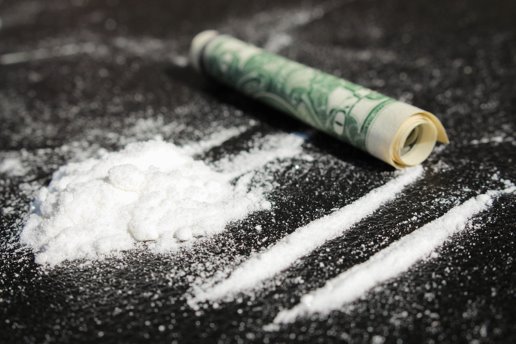 Cocaïne (stimulerende middelen)​
Manier van gebruiken​
Snuiven​
Spuiten (oplossen in water)​
Roken (base = gekookt)​
​
Gebruikt materiaal​
Opgerold briefje​
Rietje​
Bankkaart
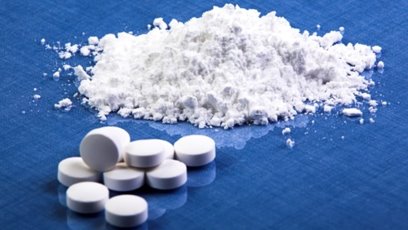 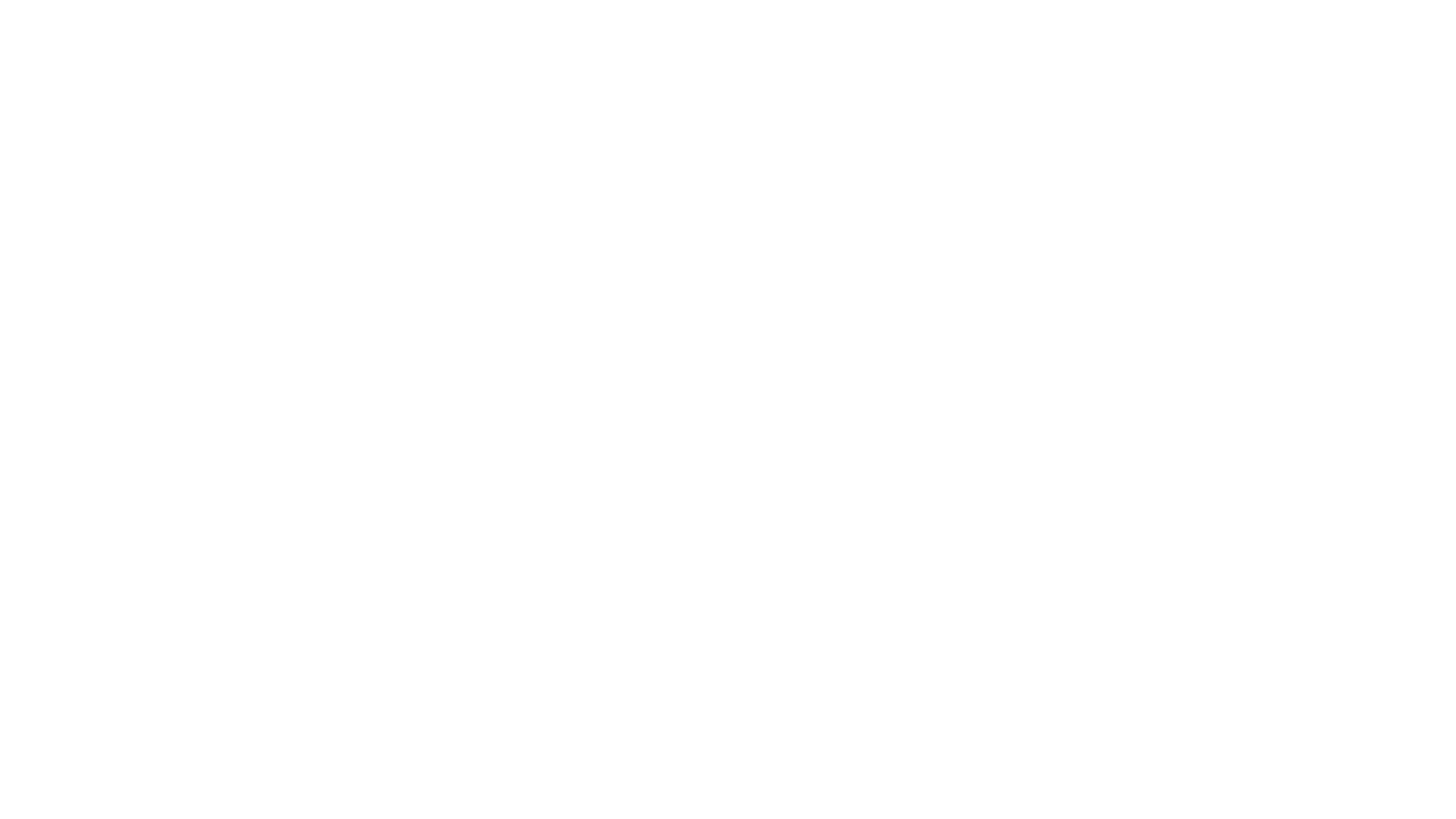 Speed/amfetamine(stimulerende middelen)
Manier van gebruiken​
Snuiven​
Slikken​
Spuiten​
​
Gebruikt materiaal​
Opgerold briefje​
Rietje​
Bankkaart
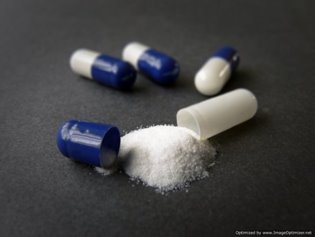 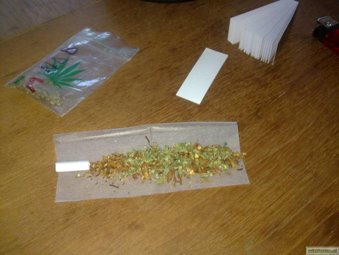 Cannabis(Cannabinoiden)
Manier van gebruiken​
Roken​
Verwerkt in voedsel (spacecake)​
Verwerkt in drank (thee) ​
​Olie
Gebruikt materiaal​
Filters​
Blaadjes​
Plastic zakje met cannabis​
Tabak​
Hasjpijp
Vaper
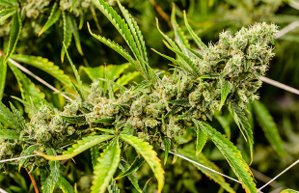 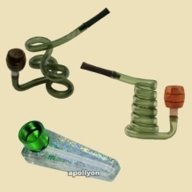 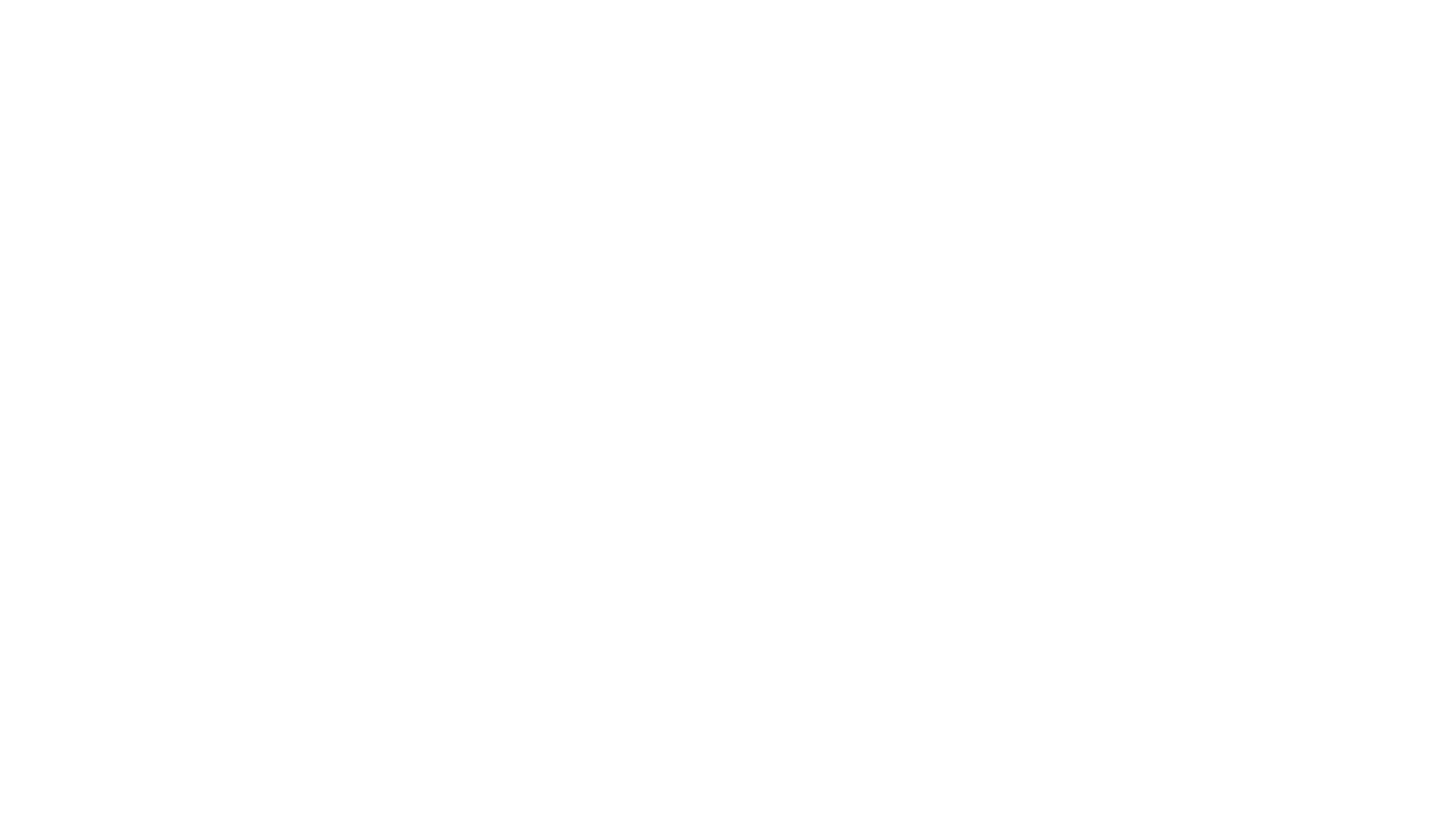 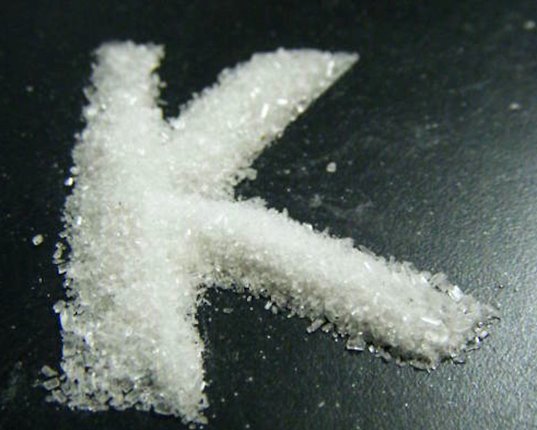 Ketamine(Dissociatieven)
Manier van gebruiken​
Snuiven​
Spuiten​
Slikken (uitzonderlijk)​
​
Gebruikt materiaal​
Opgerold briefje of rietje​
Bankkaart​
Gladde contrasterende ondergrond​
Op de top van een sleutel
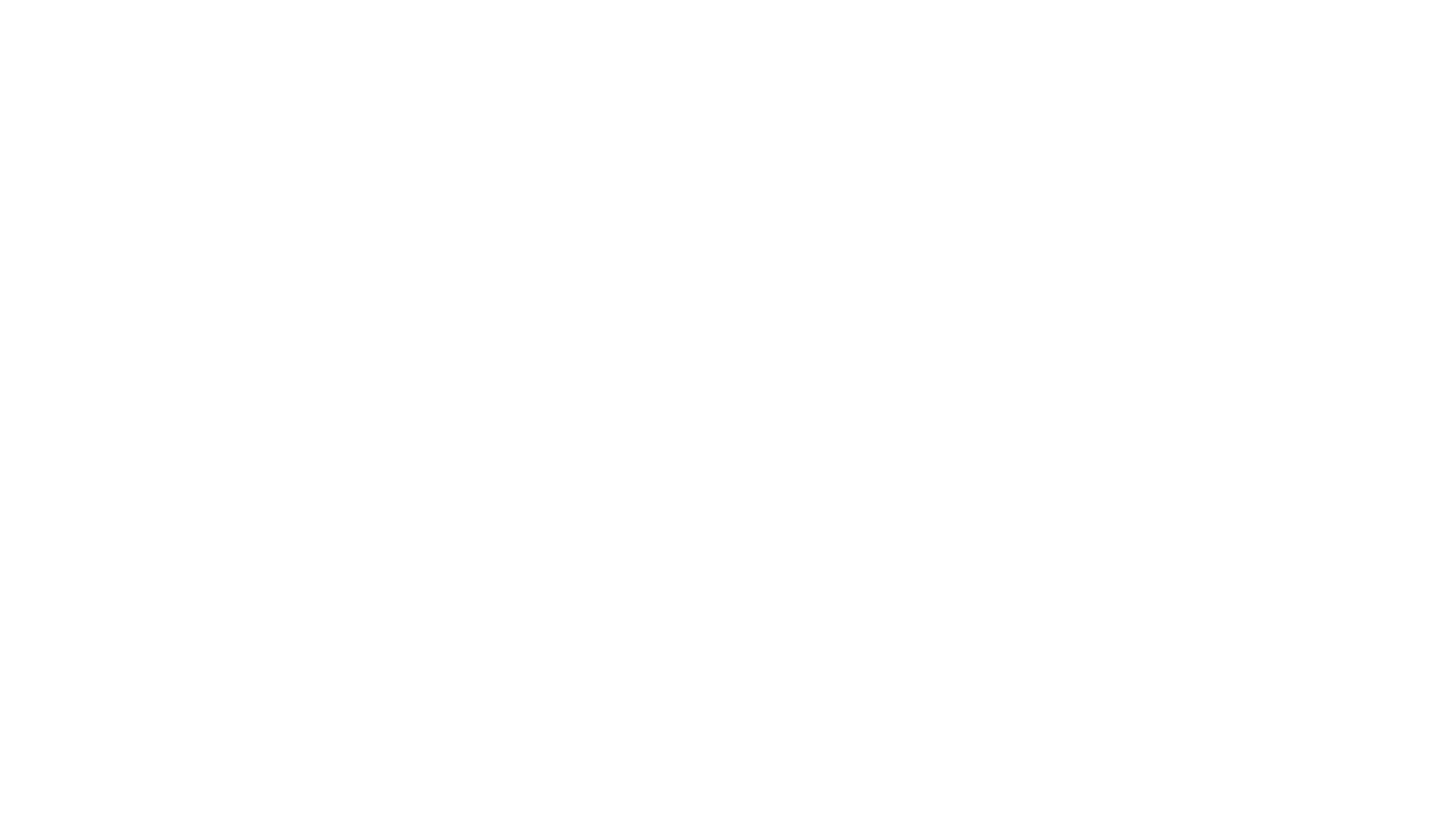 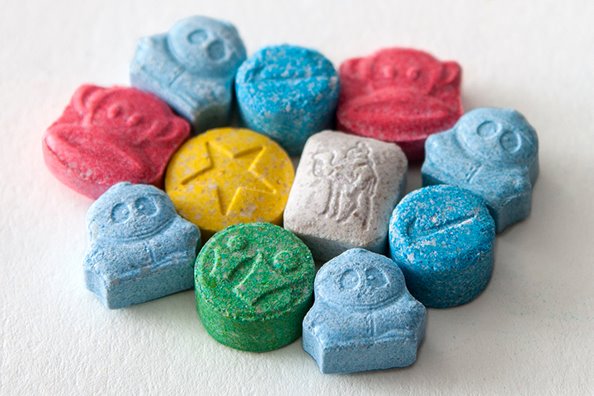 XTC(empathogenen)
Manier van gebruiken​
Slikken​
Drinken (poedervorm)​
Snuiven ( komt weinig voor)
Alcohol
Gedestilleerde dranken
Het gevaar bij combinatiegebruik
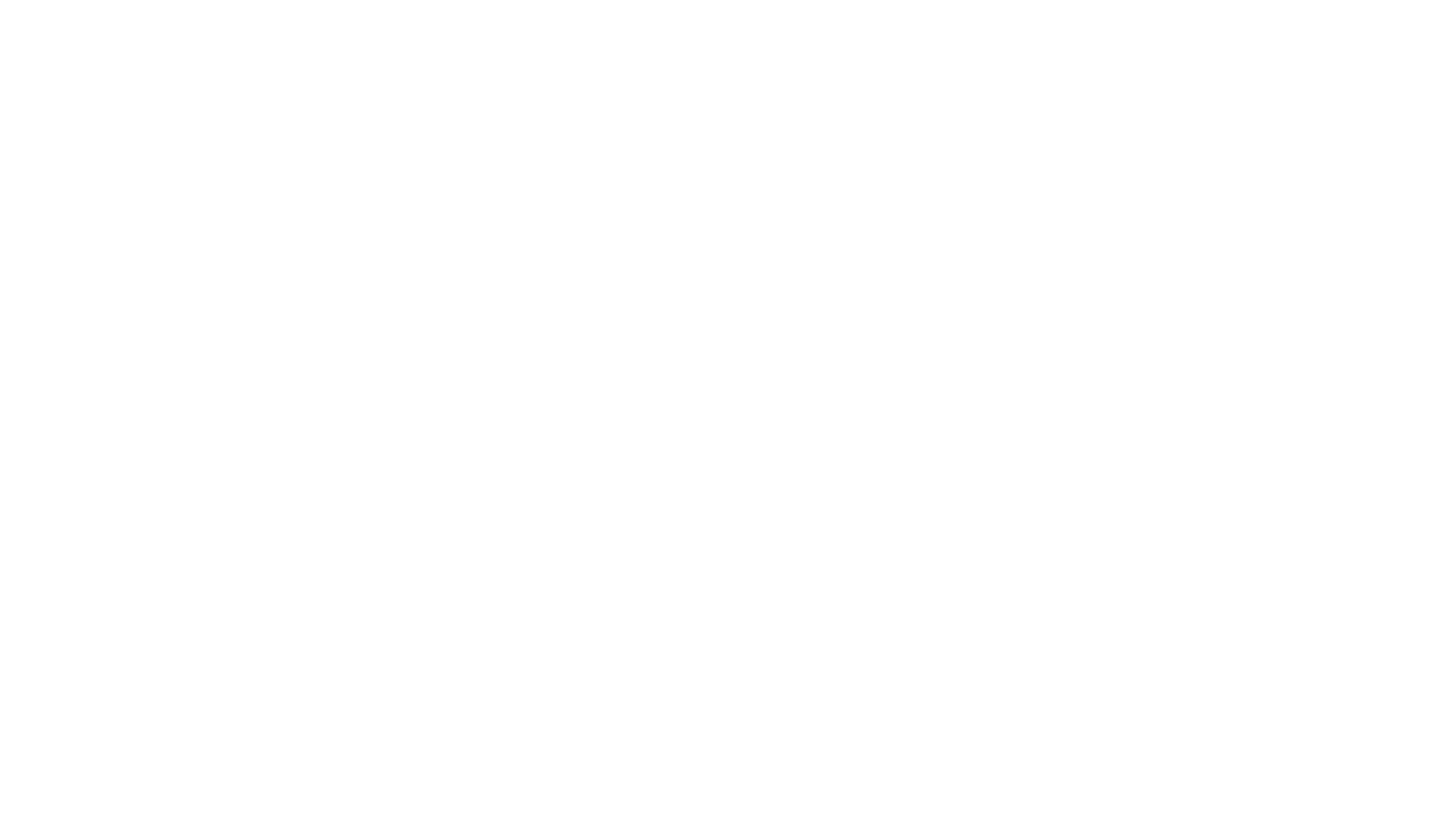 Drugs (inclusief alcohol) creëren een verhoogd risico op conflicten. 
Geen controle over hun gedragingen
Onvoorspelbaar gedrag 
Het gevoel dat ze voor niks of niemand bang moeten zijn (onoverwinnelijk)
Vervelend gedrag (bv. ongewenste intimiteit)
Hoe opmerken?
Beter voorkomen dan genezen. Iemand die bv. dronken is spreek je best even aan over zijn gedrag
Een agressief iemand kan al geruime tijd signalen geven (boos kijken, anderen intimideren)
Ook groepjes kunnen uit zijn op een vechtpartij. (haantjesgedrag)
Wat kan je doen?
Grijp in als je er goed bij voelt. Vraag hulp aan je collega’s
Voel je aan dat het uit de hand zal lopen? Bel de politie
Risicosituaties herkennen en daarop inspelen
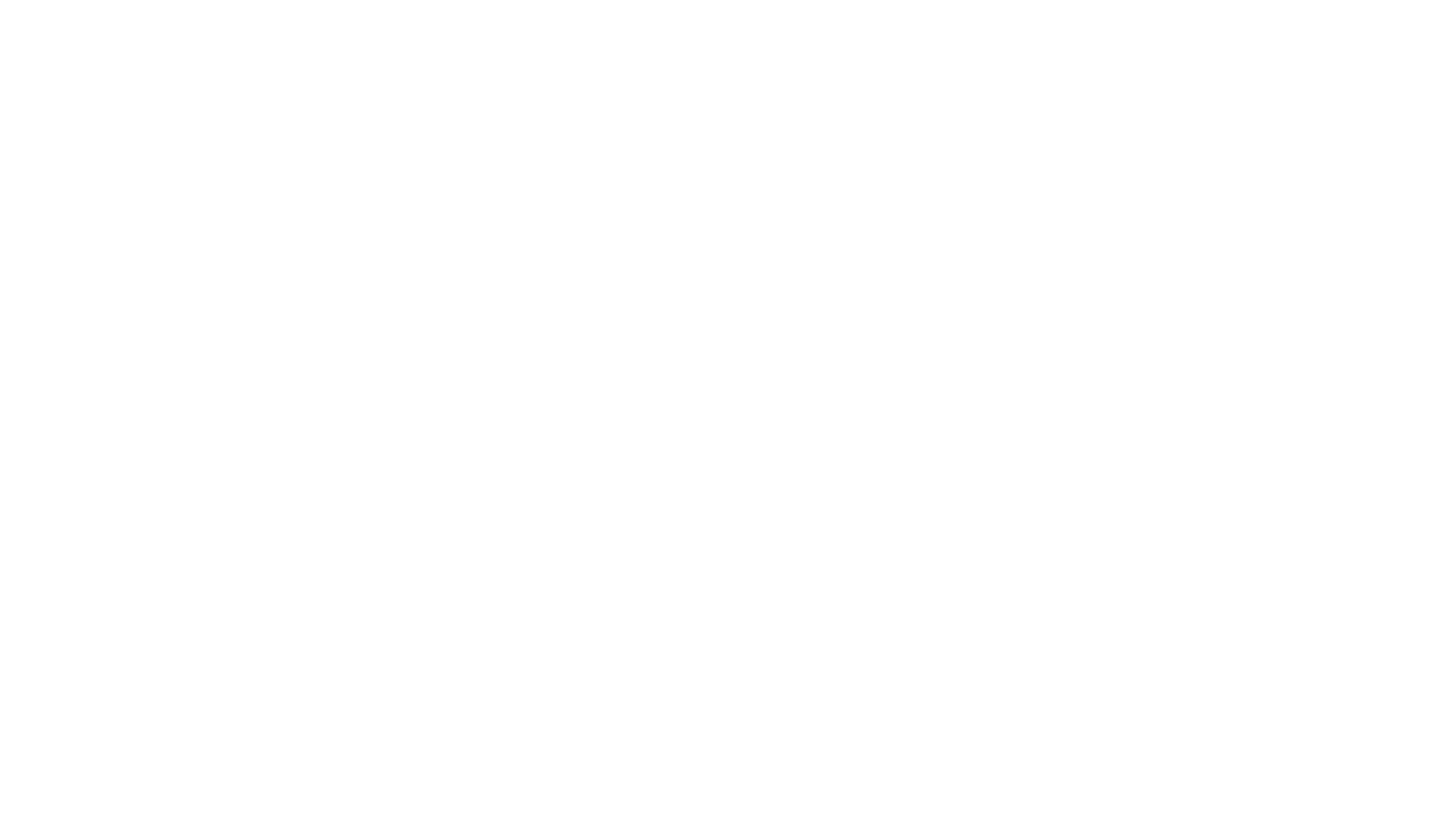 Bij een conflict kunnen er botsingen zijn tussen…

 persoonlijkheden 
 Behoeften (gras maaien op zondag)
 Belangen (keuze kleur aankoop nieuwe auto)
 Waarden (respect, vrijheid, rechtvaardigheid)
 meningen
Conflicthantering
Voel je je tekortgedaan of gedwarsboomd?
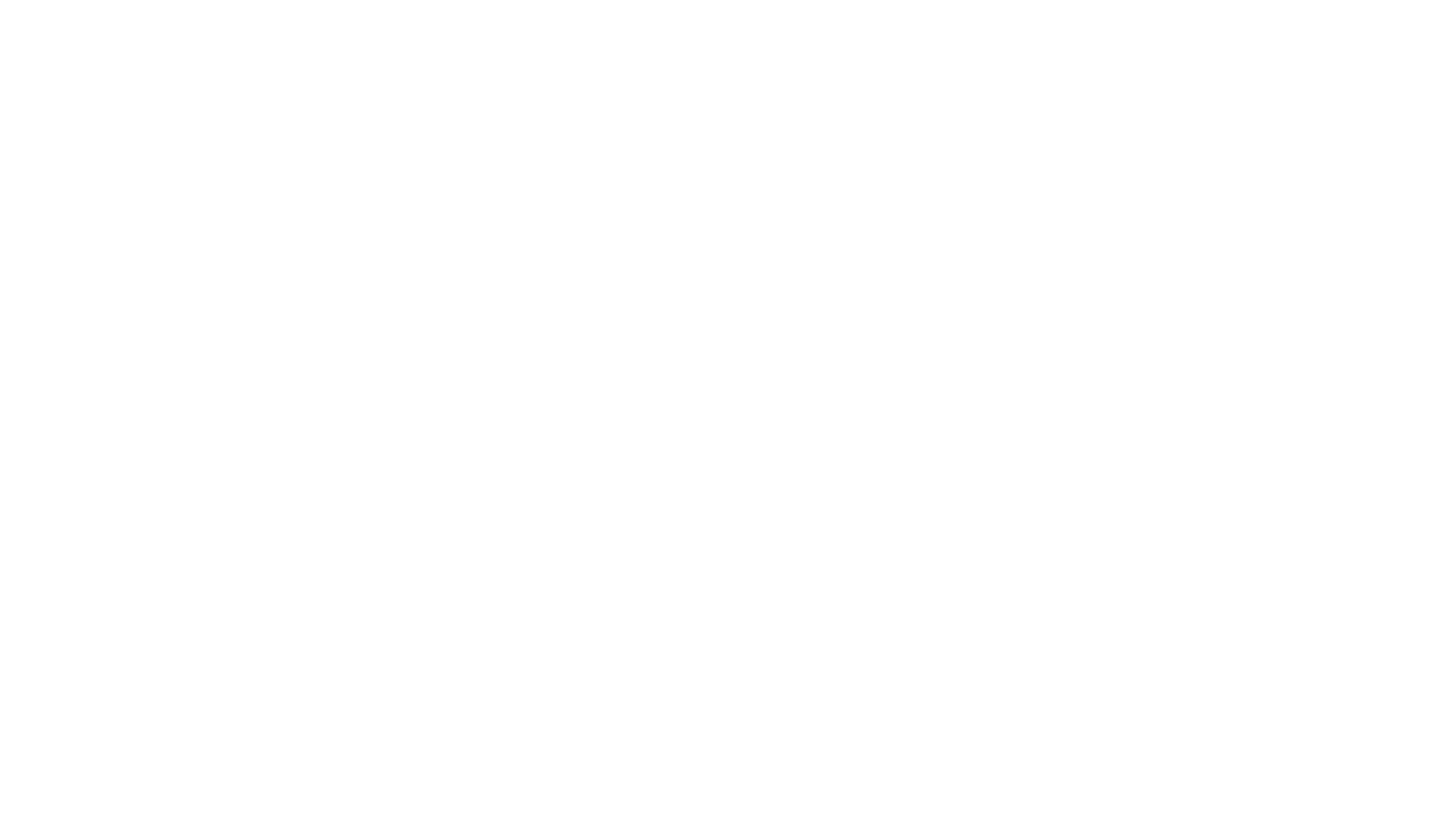 Egocentrisch (met onszelf bezig zijn, onze slag willen thuishalen)

Gedrag lokt gedrag uit (je krijgt wat je geeft)

We (ver)oordelen te snel (4sec om eerste indruk te maken)

De rol van de groep (de groep zet je onbewust onder druk)
Conflicten horen bij het leven (enkele factoren die conflicten in de hand werken)
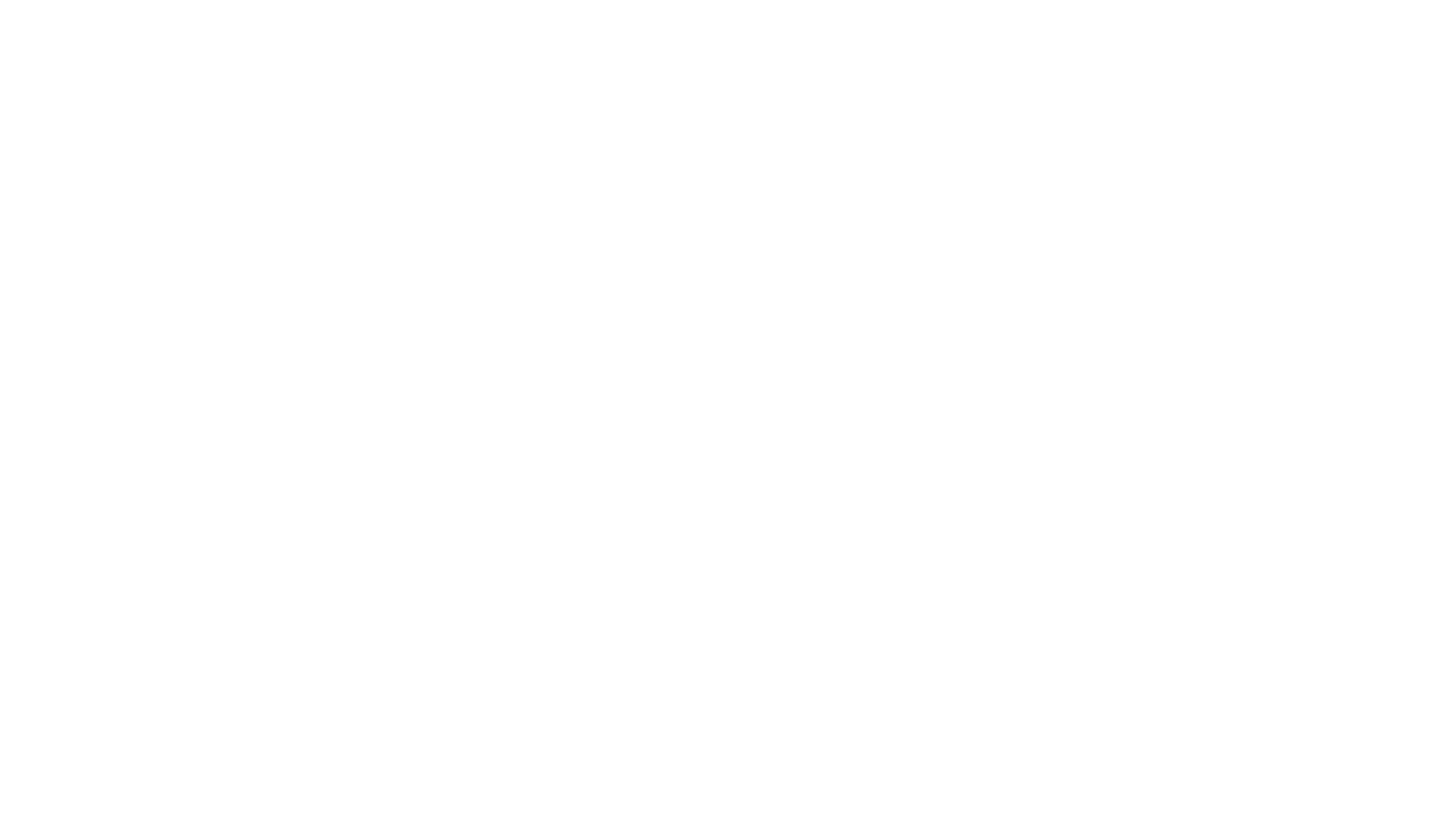 Instrumentele conflicten


Gaat over doelstellingen
Middelen
Procedures 
Structuren


Gaat over “hoe iets moet aangepakt worden”
Er spelen geen belangen of gevoelens mee
Verschillende soorten conflicten
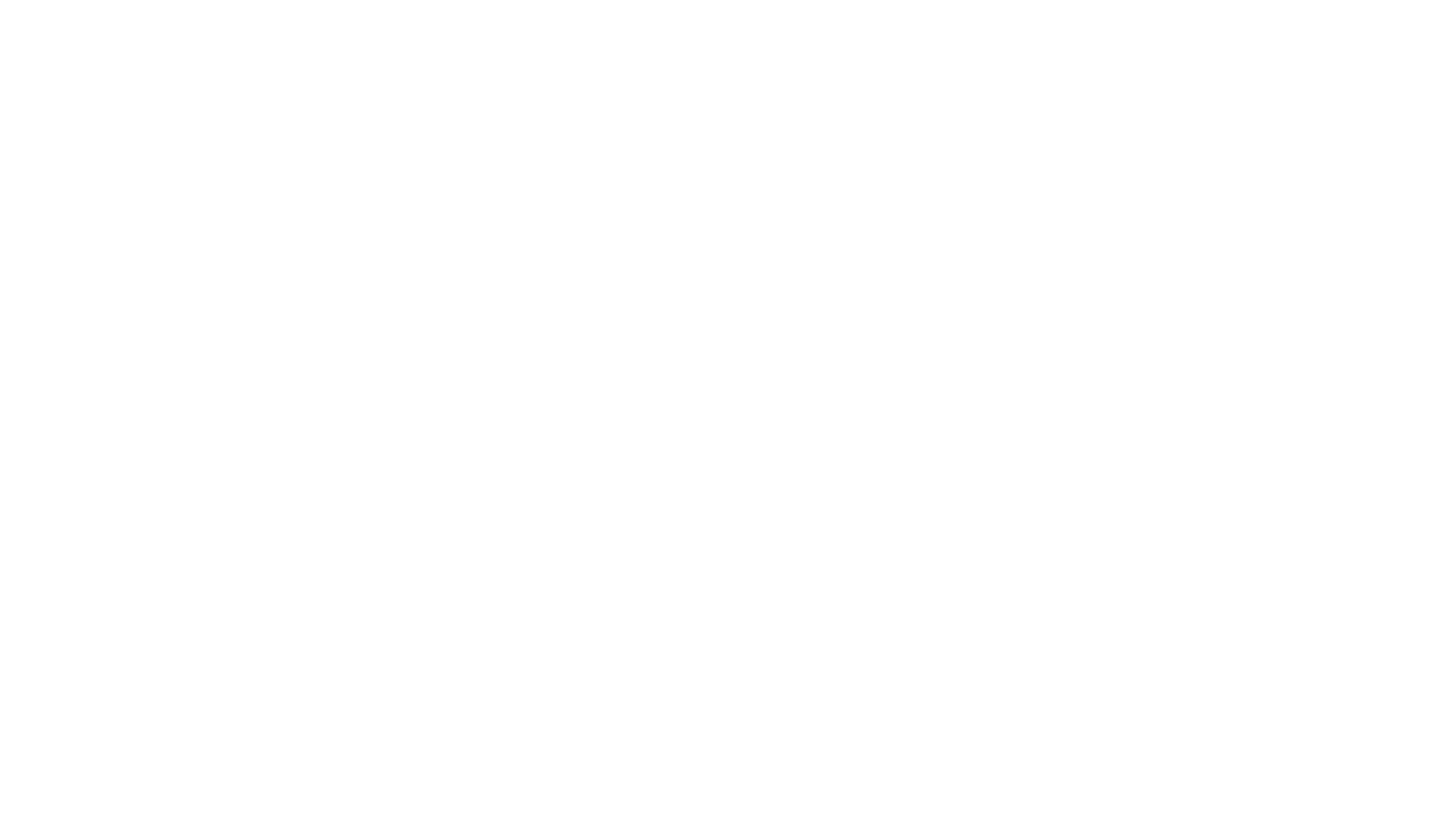 Belangenconflicten

Gaat over verdeling van schaarse zaken als geld, tijd ,energie, ruimte
Ook over zeggenschap en competentie
Beide partijen vinden dat ze gelijk hebben

Bvb, politiek
Verschillende soorten conflicten
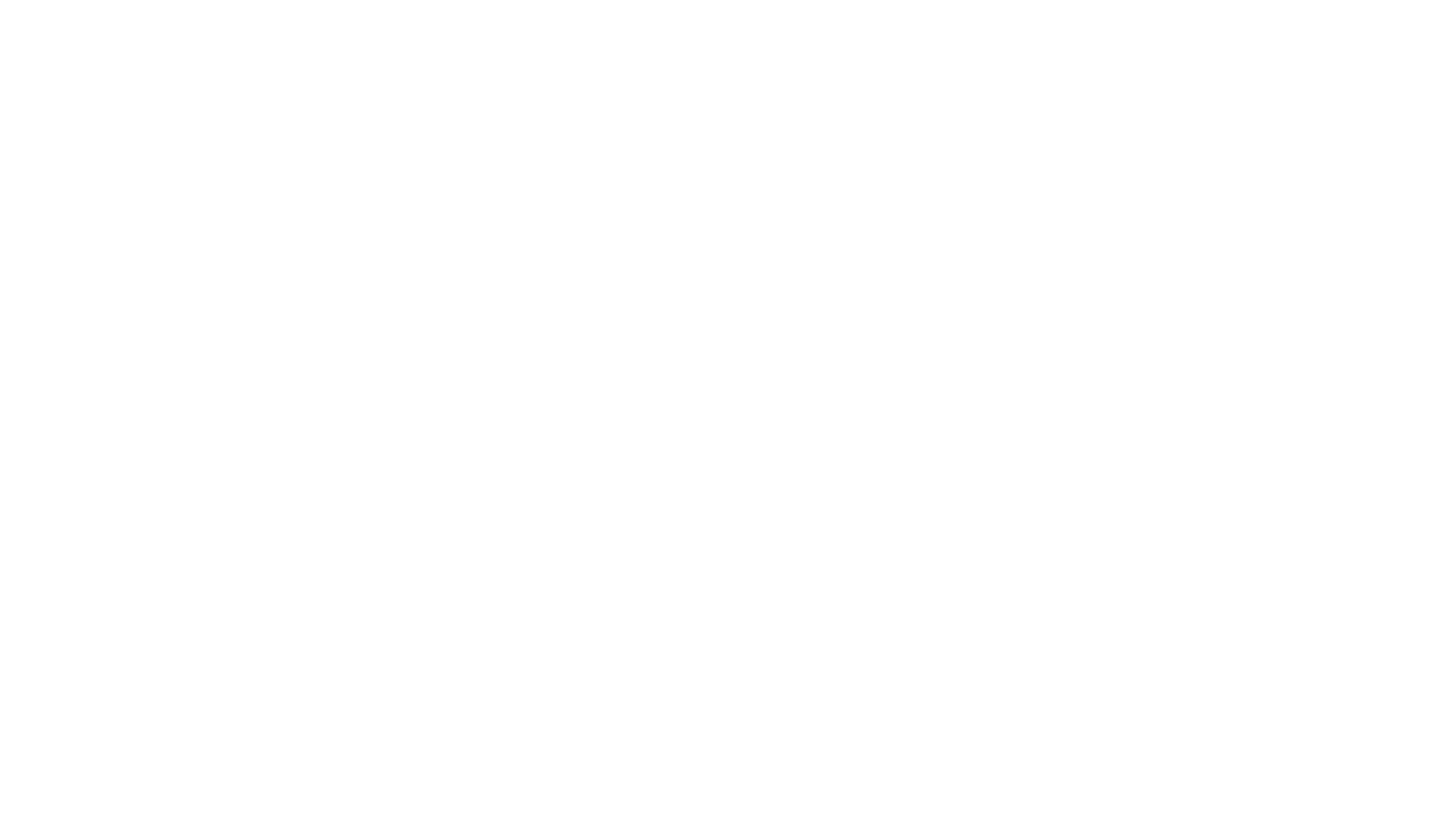 Relationele conflicten

Gaan meer over mensen dan over problemen

Gebrek aan loyaliteit, geschonden vertrouwen, verraden vriendschap, …
   tegengestelde karakters, gebrek aan respect, …

bvb, vrouw gaat veel op stap met vriendinnen, man blijft alleen thuis
Verschillende soorten conflicten
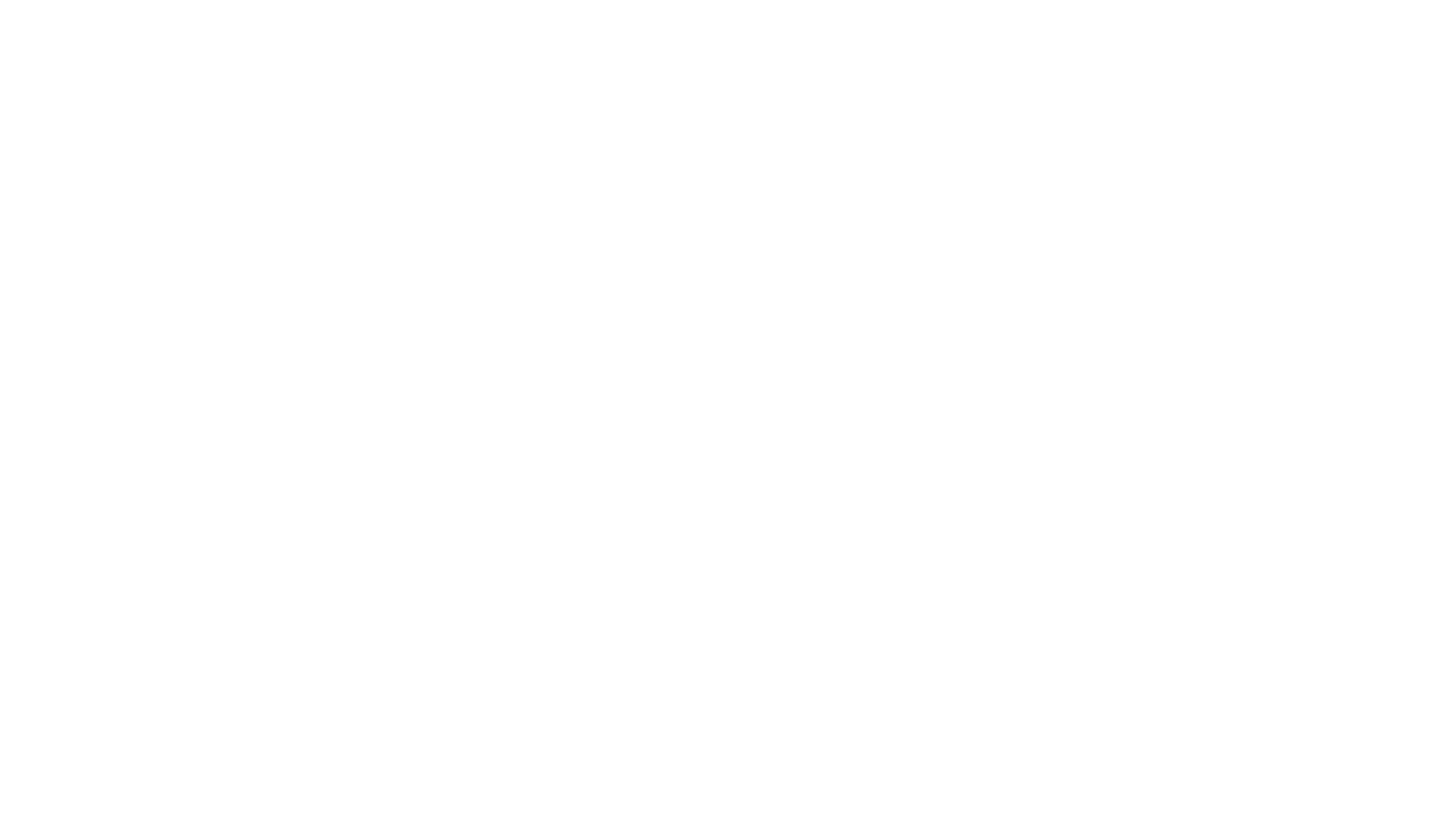 Machtsconflicten

Permanente strijd om de macht

Zowel op het thuisfront als in een organisatie, vrije tijd, …
Verschillende soorten conflicten
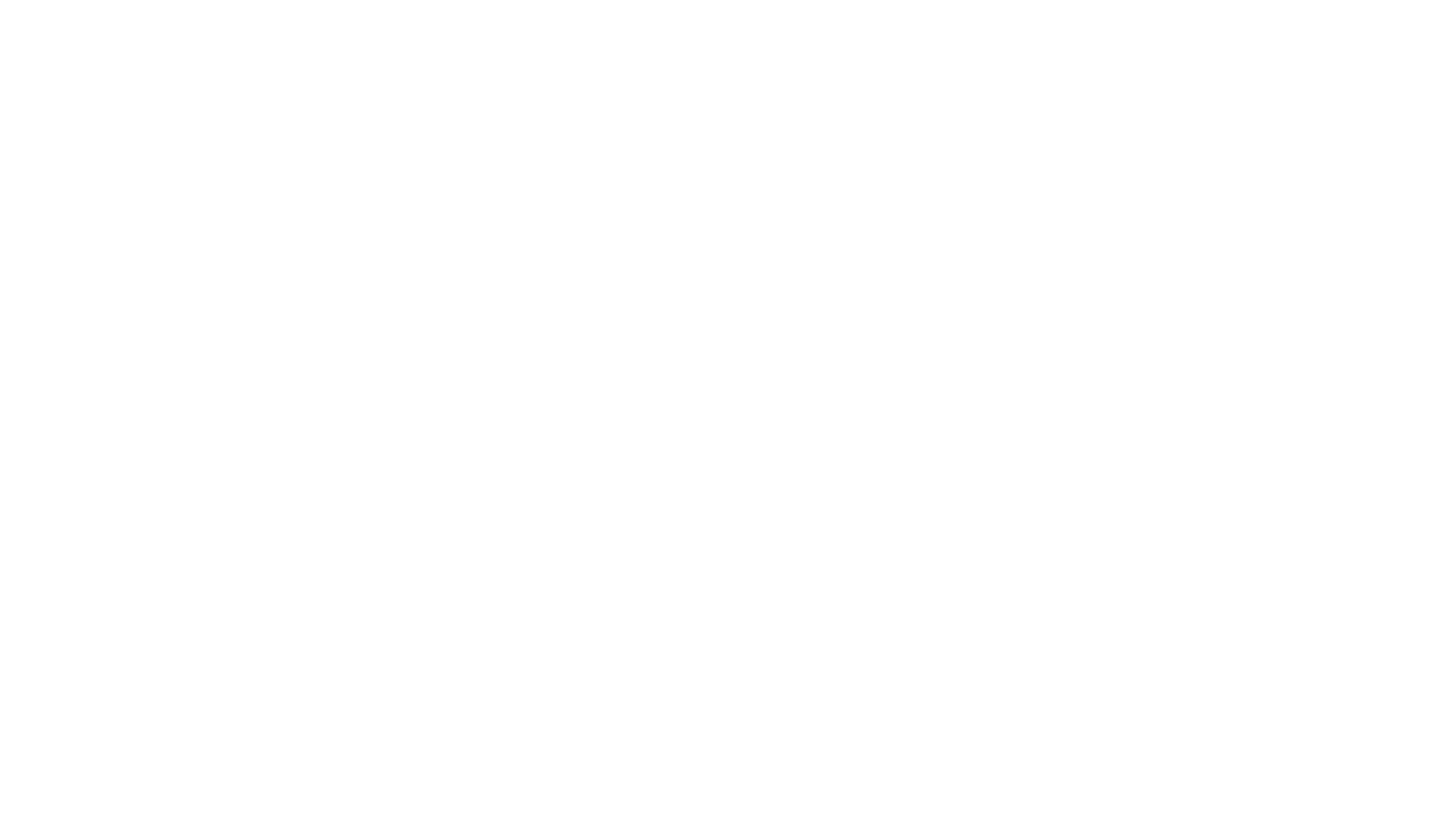 Emotionele conflicten

Dieperliggende factoren zoals culturele en sociale achtergrond kunnen tot conflicten leiden

Vb: voor en tegenstanders van euthanasie
Verschillende soorten conflicten
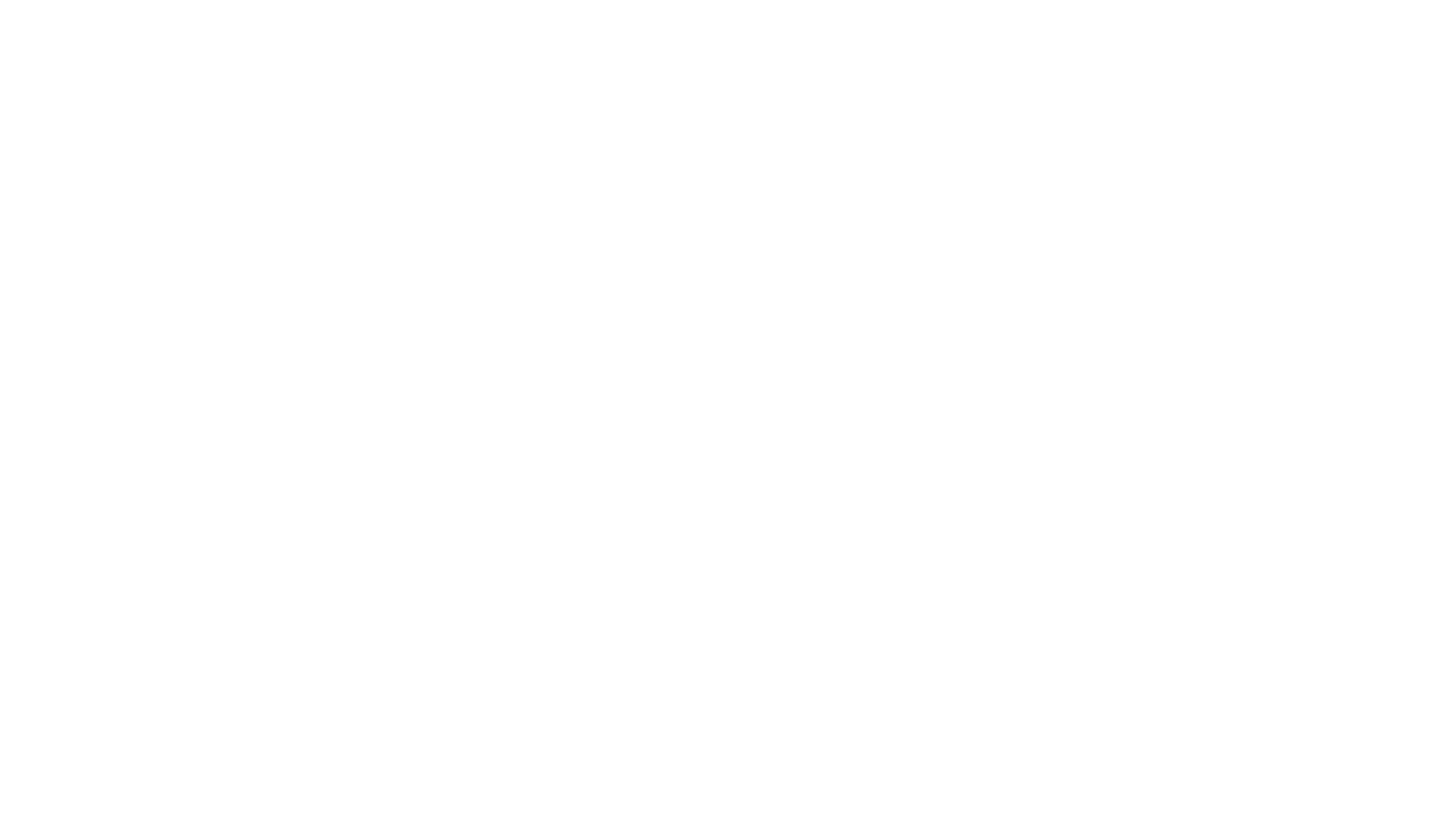 Interne conflicten

Moeilijk om zelf keuzes te maken, twijfelen, …

Kiezen is verliezen
Verschillende soorten conflicten
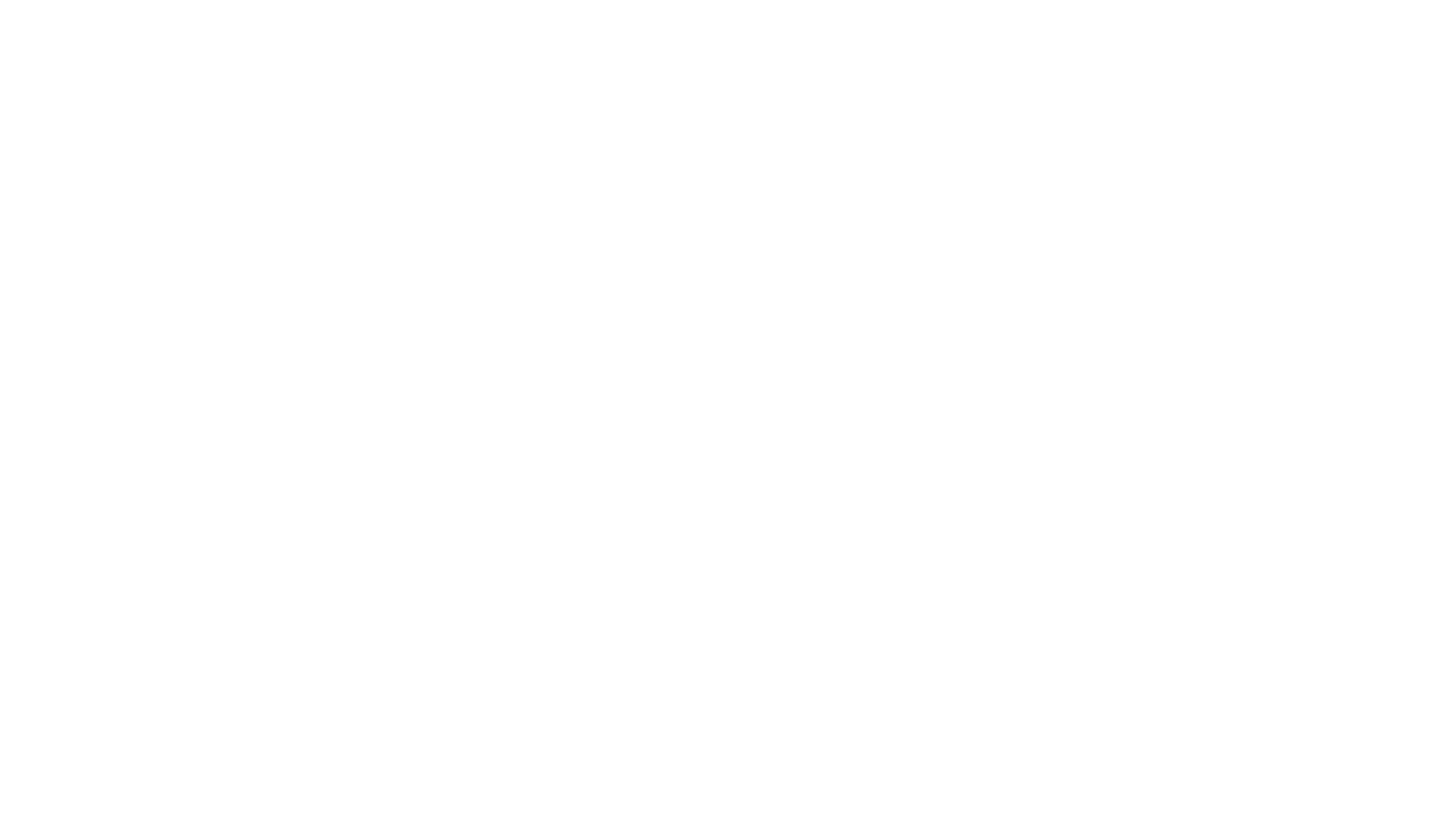 Latente fase (sluimerende fase)

De fase van onderkenning (fase bewustwording)

De emotionele fase (fase irritaties)

De manifeste fase (fase uitbarsting)
De 4 conflictfasen
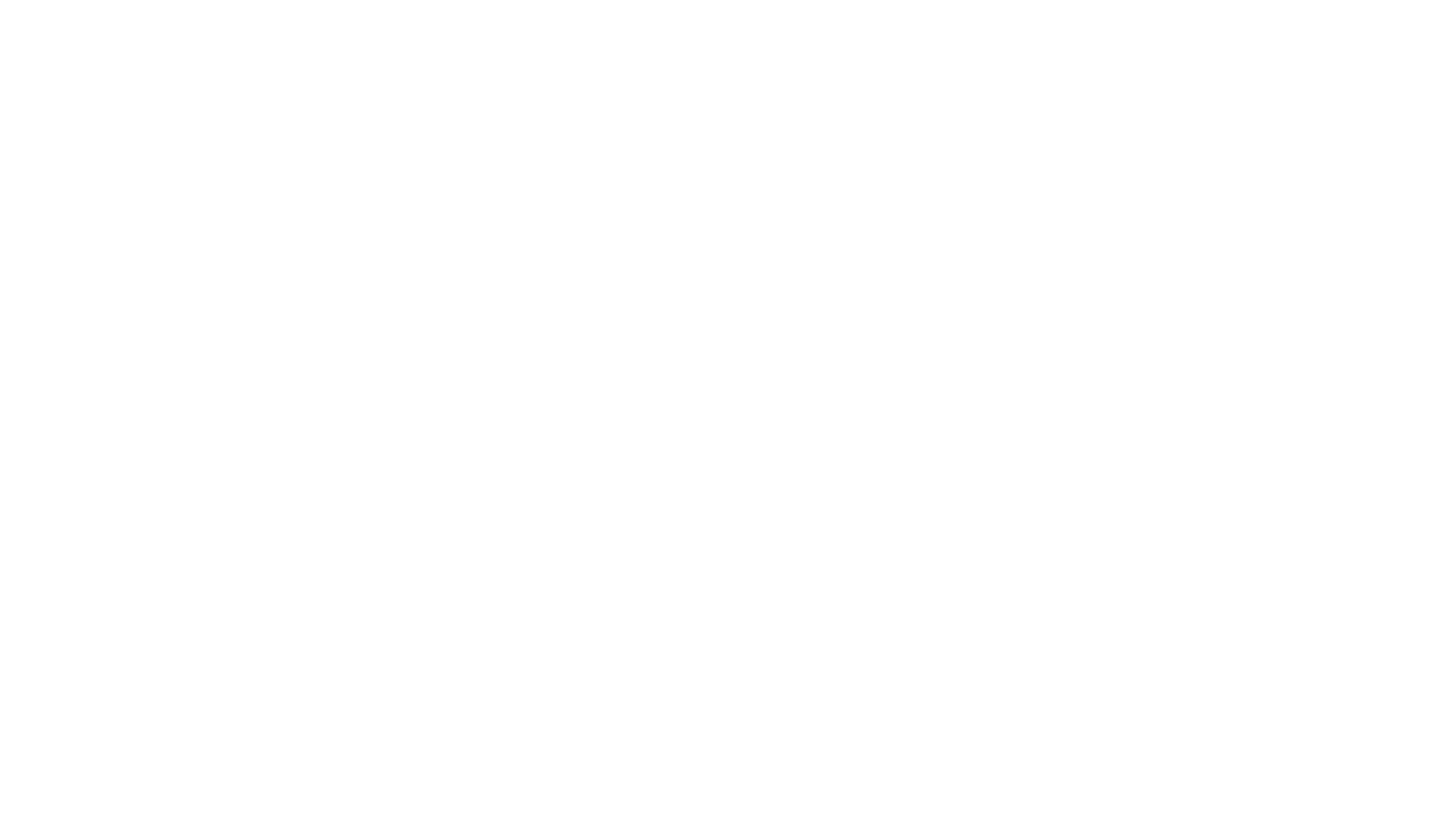 Collega’s van elkaar 
Je kent de kleine kantjes van elkaar
Negatieve gewoontes vallen op
 Soms ongemakkelijk gevoel

Ontvangen van negatieve boodschappen
Doe wat meer je best
Haast je een beetje
Wees sterk en laat je niet doen
Doe niet flauw en beheers je emoties
De latente fase
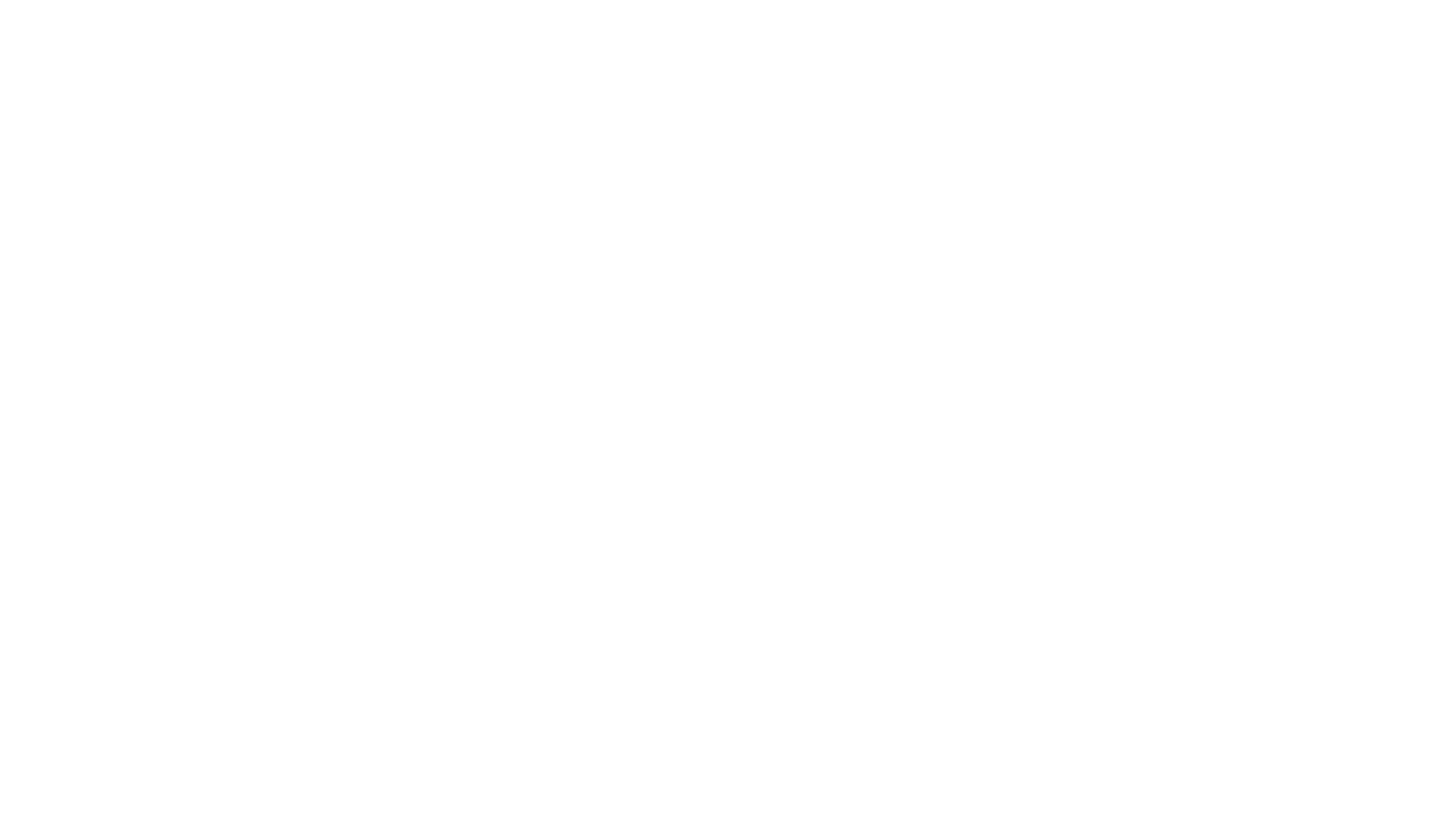 Je wordt je bewust van de irritatie en kan dat gevoel benoemen
Je minimaliseert om vrede te bewaren
Het begint je wel te storen


Maar je denkt tegelijkertijd een conflict is…
 teken van zwakte
 een drama
 levert nare reacties op
Is een vorm van geweld
Doet je inzien dat je zelf in de fout gaat
De fase van onderkenning
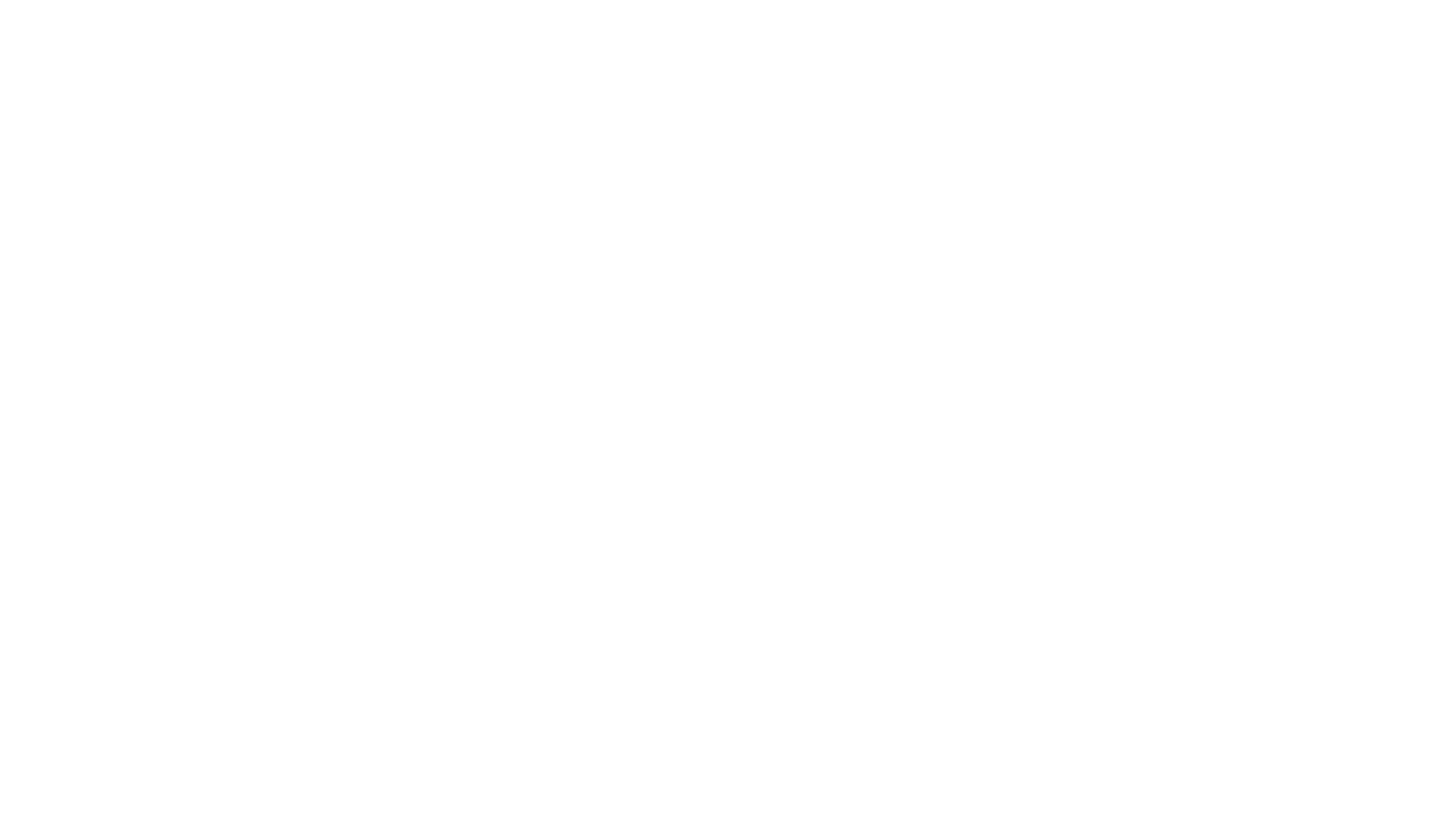 Je voelt bijna een fysieke irritatie 
Het werkt op je systeem dat je de goede eigenschappen niet meer ziet
Je collega wordt een beetje dat gedrag
Gevoelens kan je nog net onderdrukken
Relativeren wordt moeilijk
Je emoties hopen zich op en dit straal je uit

Voel je van alles opborrelen
Ik word publiekelijk vernederd
Mijn woorden worden verdraaid
Ander komt afspraken niet na
Ze lachen me uit
Ik word gemanipuleerd
De emotionele fase
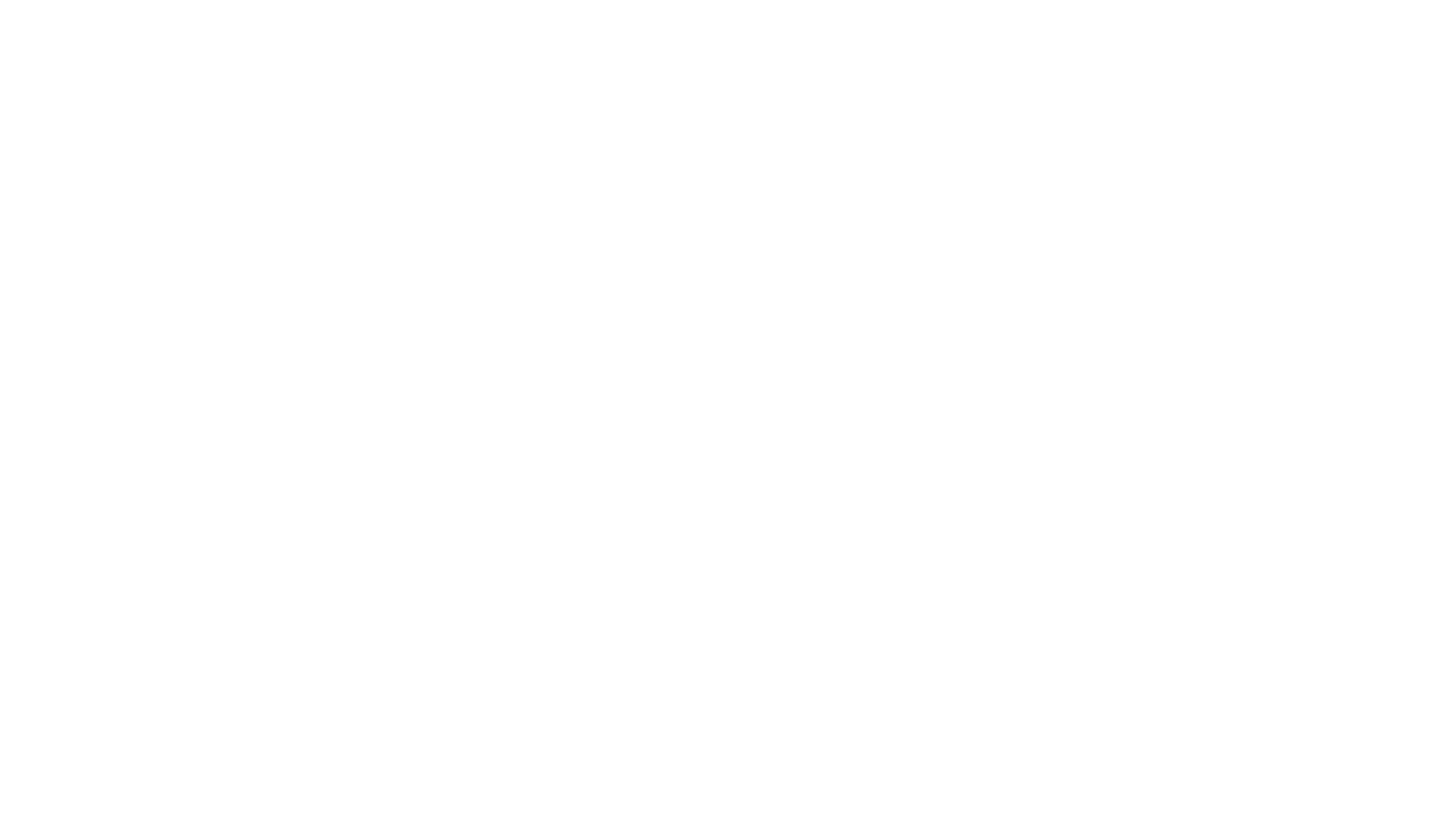 De emmer loopt over
Je laat je emoties de vrije loop
Je barst uit
Je kan ook dichtklappen

Spanning wordt meestal niet opgeroepen door de gebeurtenis zelf maar eerder door je reactie op die gebeurtenis
                  (Dr Robert Elliot)
De manifeste fase
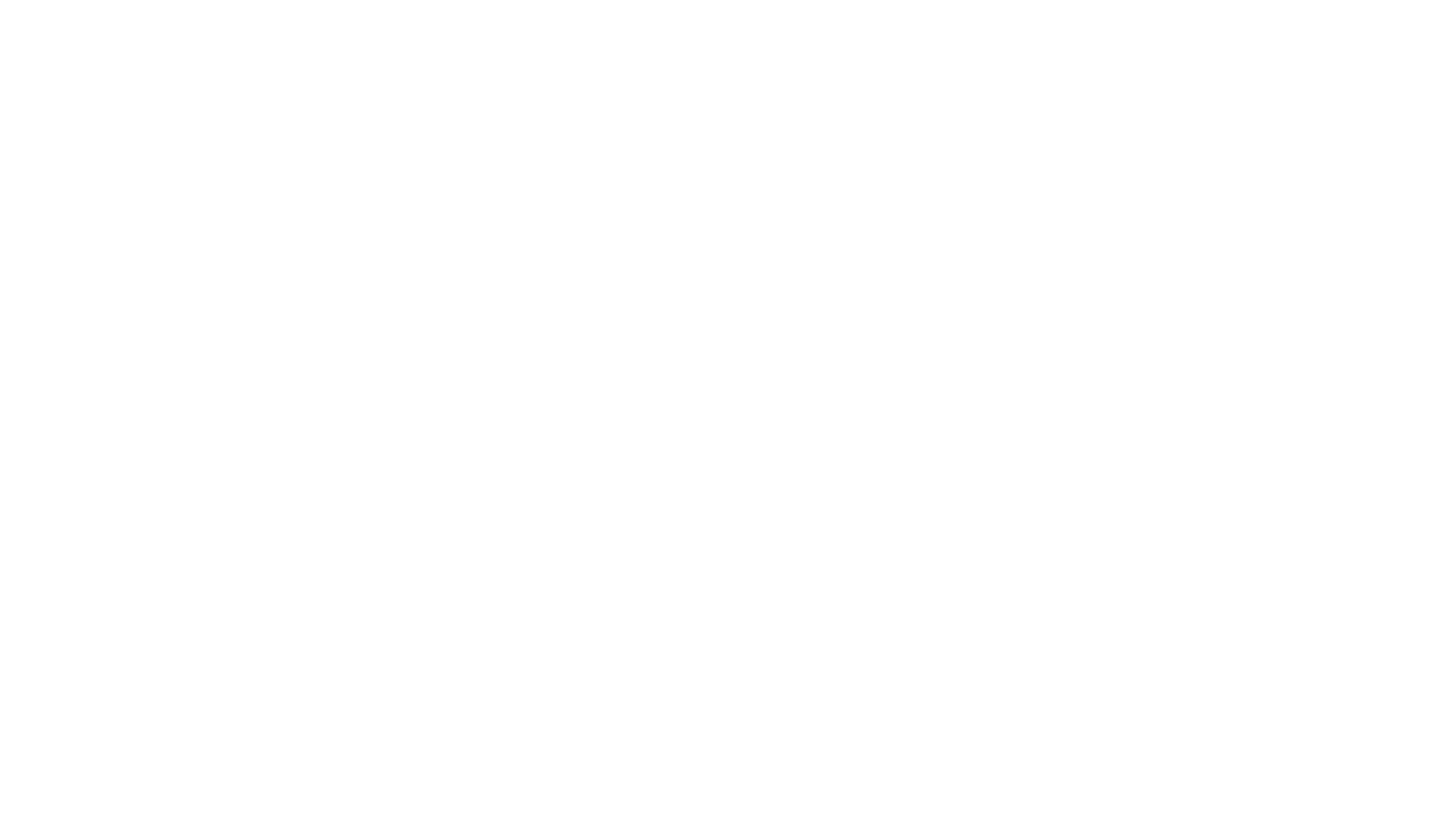 1 Beschrijf het ongewenste gedrag
Wat kon je objectief, concreet en specifiek waarnemen
Vermijd vermoedens en gissingen

2 Uit je gevoelens
Hoe komt het gedrag bij je over?
Geef eerlijk aan wat je voelt

3 Welke gedragsverandering wil je?
Geef aan wat je wil, wat je nodig hebt
Doe dit zo concreet mogelijk
Vraag verandering van gedrag, niet van karakter
Zorg dat het haalbaar is

4 Wat levert het op?
Beschrijf de gevolgen van de gedragsverandering
Maak concrete afspraken over dit contract en vraag om akkoord
Geweldloos communiceren
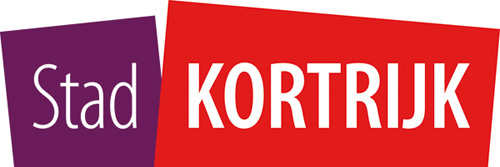